Clase 14 de 20			     Fecha: miércoles, 31 de enero
Unit 5  ¿Qué haces?
¿Lo que vamos a aprender?
Introducción:
        - verbo to be worth
        - verbos go-go
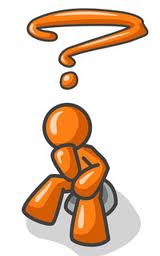 Buen relatoMayúsculas  EspañaMinúsculas   españolPedro es testigoMaría es testigoDirector/pintor/escultor/escritorDirectora/pintura/escultora/escritoraCaja de cartón/plástico/             vidrio/cristal/             oro/plataPlato de plataEncendedor  -  Encender: enciendo, enciendes, etc
¿Cuál es la pregunta?

-¿                                            ?
- El litro de leche cuesta cincuenta céntimos
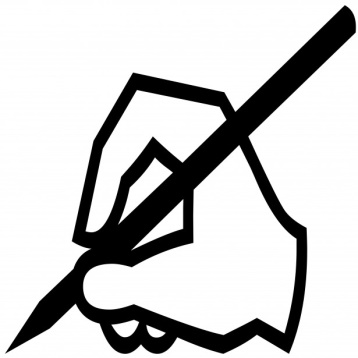 Cuánto cuesta el litro de leche
Acost
se
Acostar

- Me 
- Te  
-       

- Nos 
  Os
Acost
se
Pod
se
Poder

- Puedo
- Puedes
- Puede

-      emos
     éis
Pueden
Pod
acuesto
acuestas
acuesta

        amos
        áis
acuestan
=  to be worth

o=  I am worth
es= You are worth informal) 
e=You are worth (formal) 
         S/he is worth & it is worth
Valer

Valg
  Val
  Val
emos

= We are worth

éis
= You all are worth (informal) 
en
=You are worth (formal) 
They are worth
Val
Val

Val
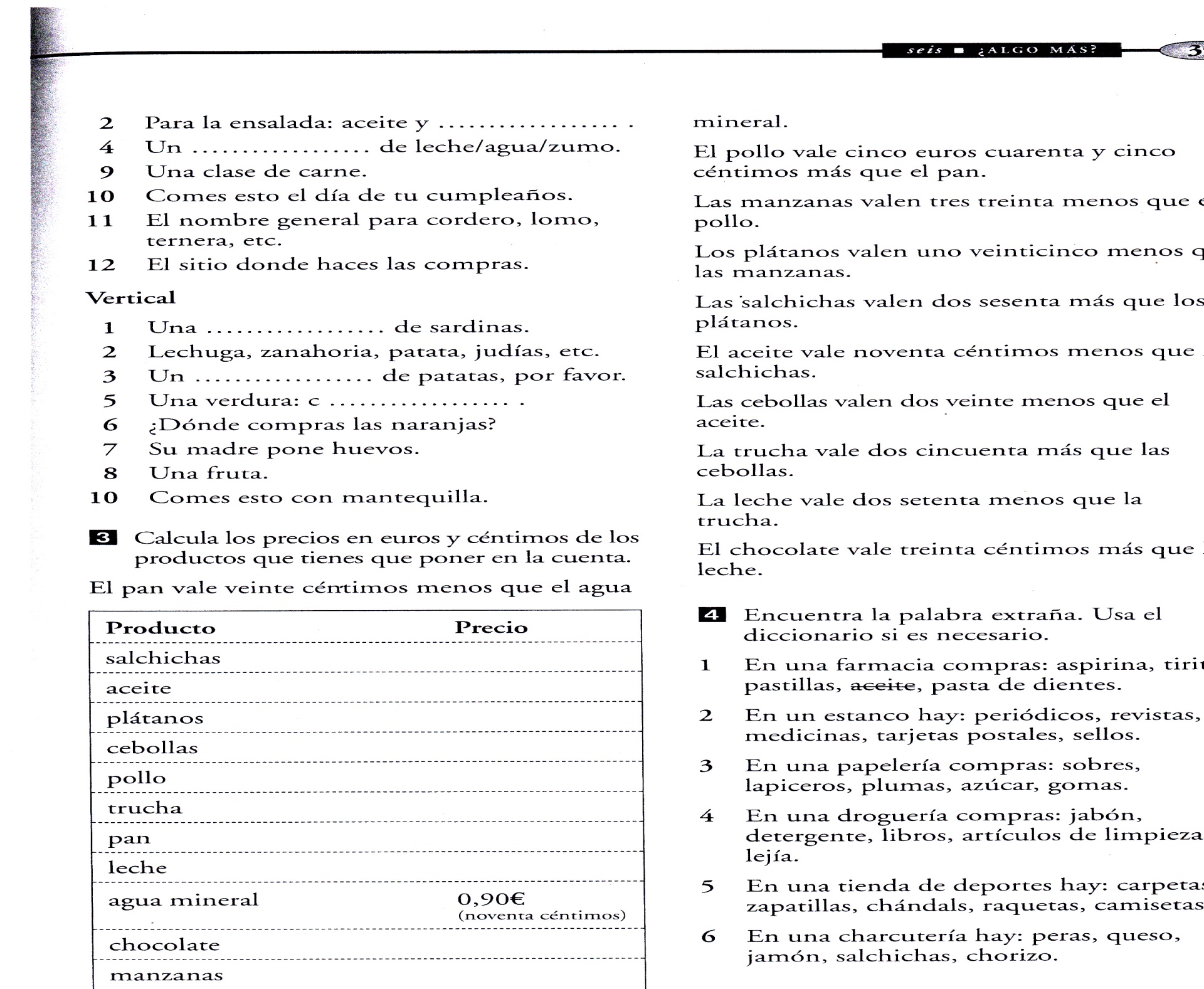 Verbos: Presente simple
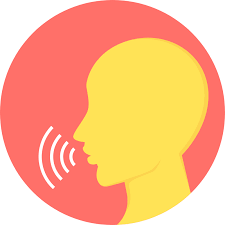 1. Traduce los siguientes verbos. 
2. Conjuga los verbos. (Solo la 1ª persona del singular)
3.Elige un verbo y di una frase.
To go out/leave
To do/ to make
To put
To bring 
To have
To come
To hear
To be worth
Salgo
Hago
Pongo
Traigo
Tengo
Vengo
Oigo
Valgo
Salir
Hacer
Poner 
Traer 
Tener 
Venir
Oír
Valer
¿Qué tienen en común todos estos verbos?
Todos estos verbos son irregulares en la 1ª persona del singular
 -go
Libro p 83 - Atención
Más tiendas
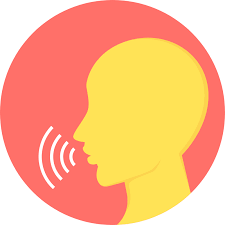 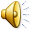 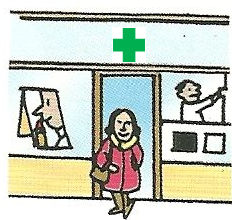 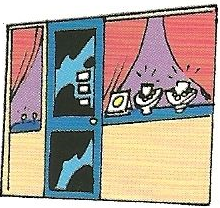 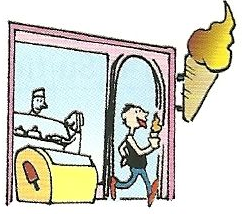 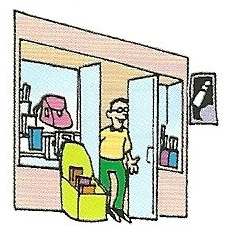 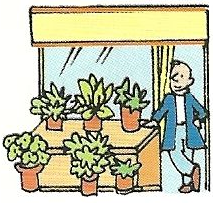 La joyería
La farmacia
La papelería
La floristería
La heladería
Las medicinas
Los mapas
Las flores
Las joyas
Los helados
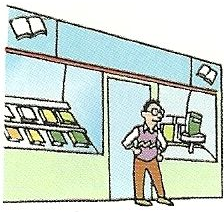 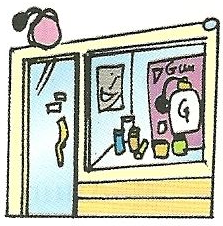 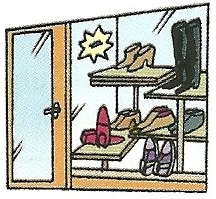 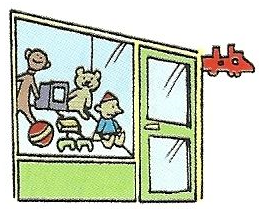 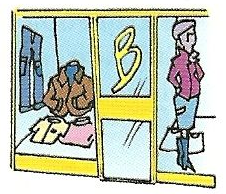 La librería
La tienda de ropa
La zapatería
La juguetería
La perfumería
Los pantalones
Los zapatos
Los libros
Los juguetes
Los perfumes
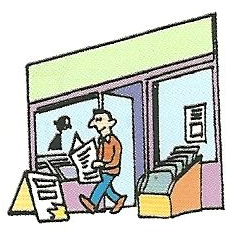 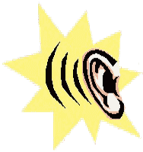 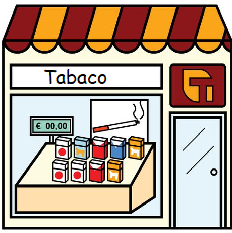 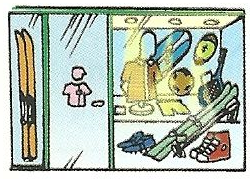 Escucha y practica con tu compañero
¿Qué compramos en…?
Compramos las medicinas en las farmacias
La tienda de deporte
El quiosco
El estanco
El chándals
Los periódicos
Los sellos
Ejercicio para escuchar, Act. 10 CD2.8
1. Escucha el anuncio. Añade el precio de cada cosa
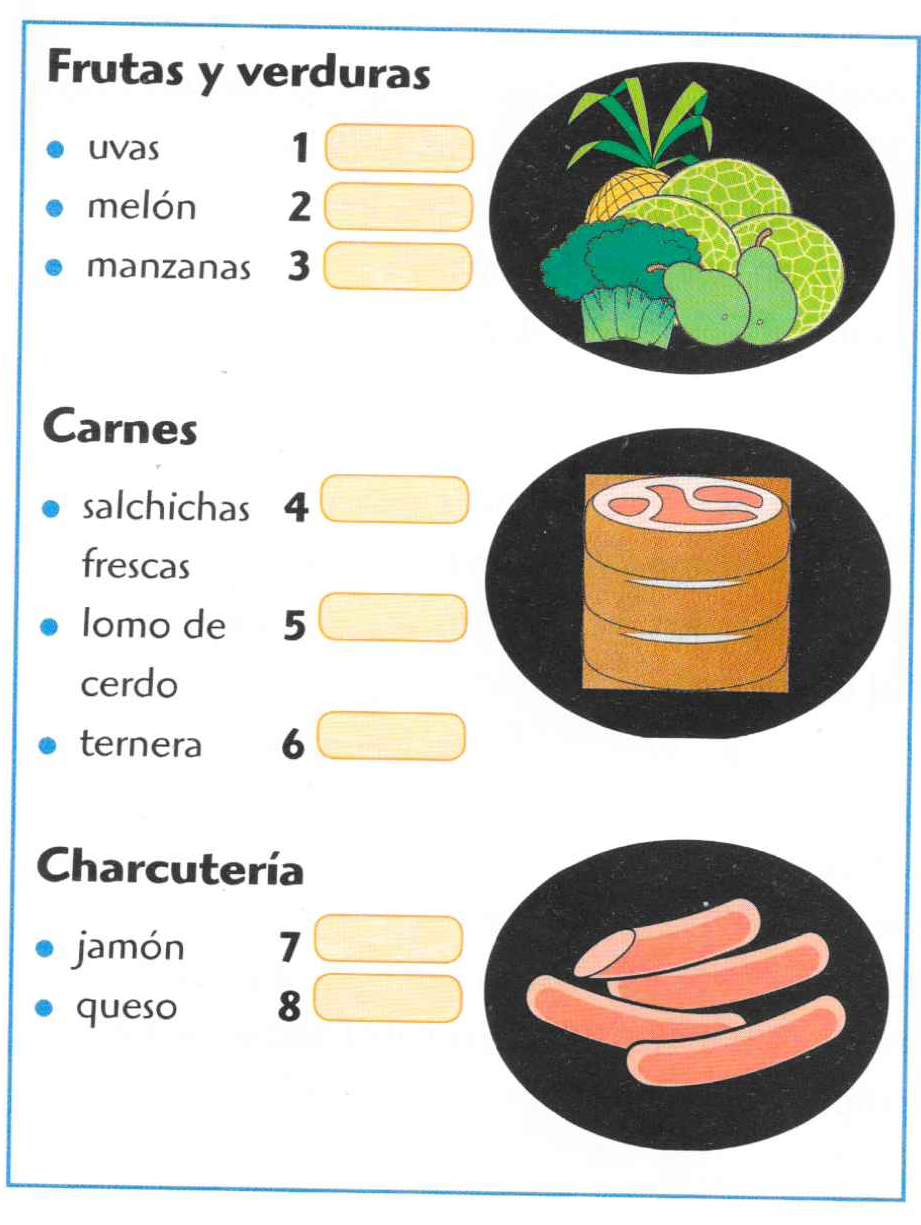 1.60
0.90
1.30
























4.50










6.58













9.75

















11.90
9.25
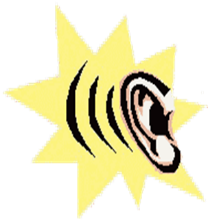 CD2.8 - Transcripción
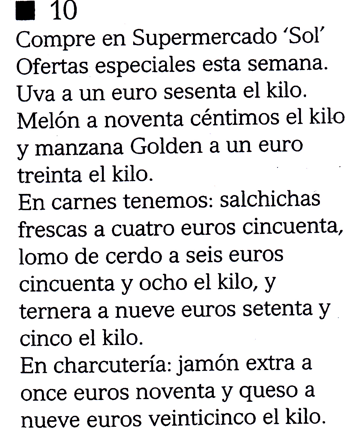 Práctica oral
En pareja: Estudiante (A)Pregunta y escribe el precio de cada producto. Estudiante (B) dice el precio de los productos
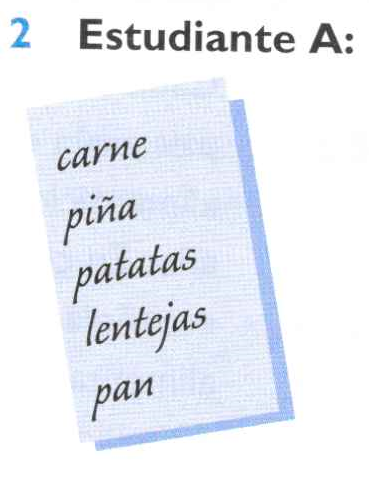 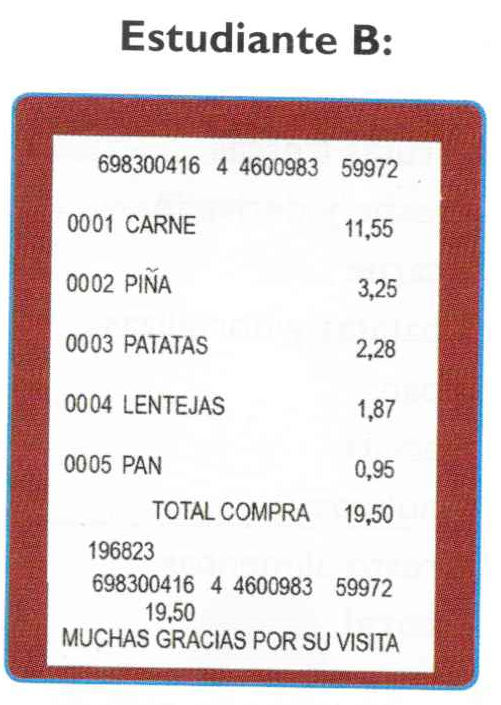 ¿Cuánto vale el kilo de pollo?
¿Cuánto vale la red de cebollas?
¿Cuánto valen los pasteles?
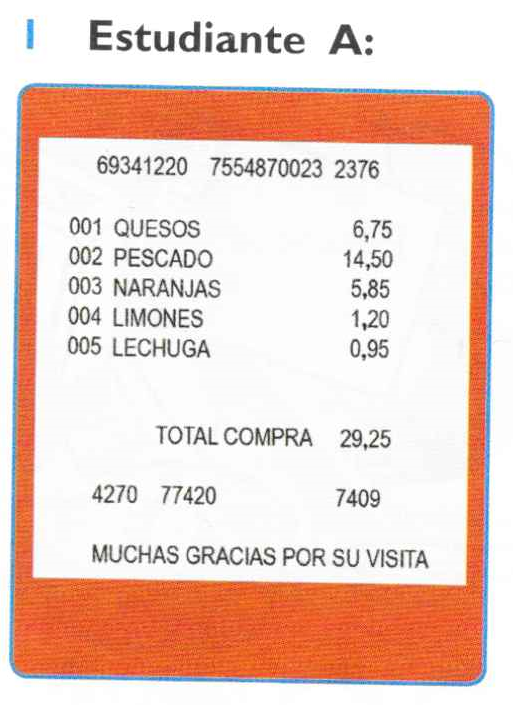 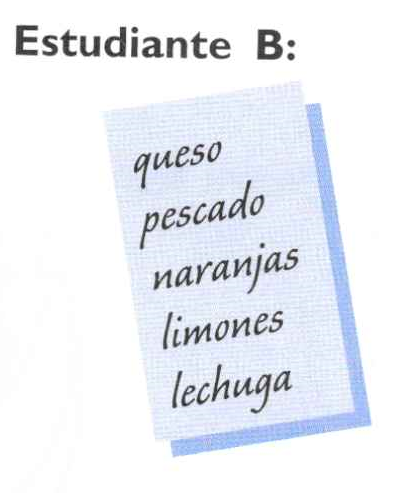 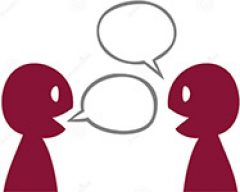 Los deberes
Libro página 93, vocabulario A y B
2. Escribe 1 o 2 oraciones en el pasado 
     de lo que hiciste (= what you did) la semana 
     pasada y escribe 1 oración de lo que harás 
     (= what you will do) la próxima semana
3. Bingo – números que terminan en 7 y 0, ejemplo:
      7, 10, 17, 20, 27, … 97.